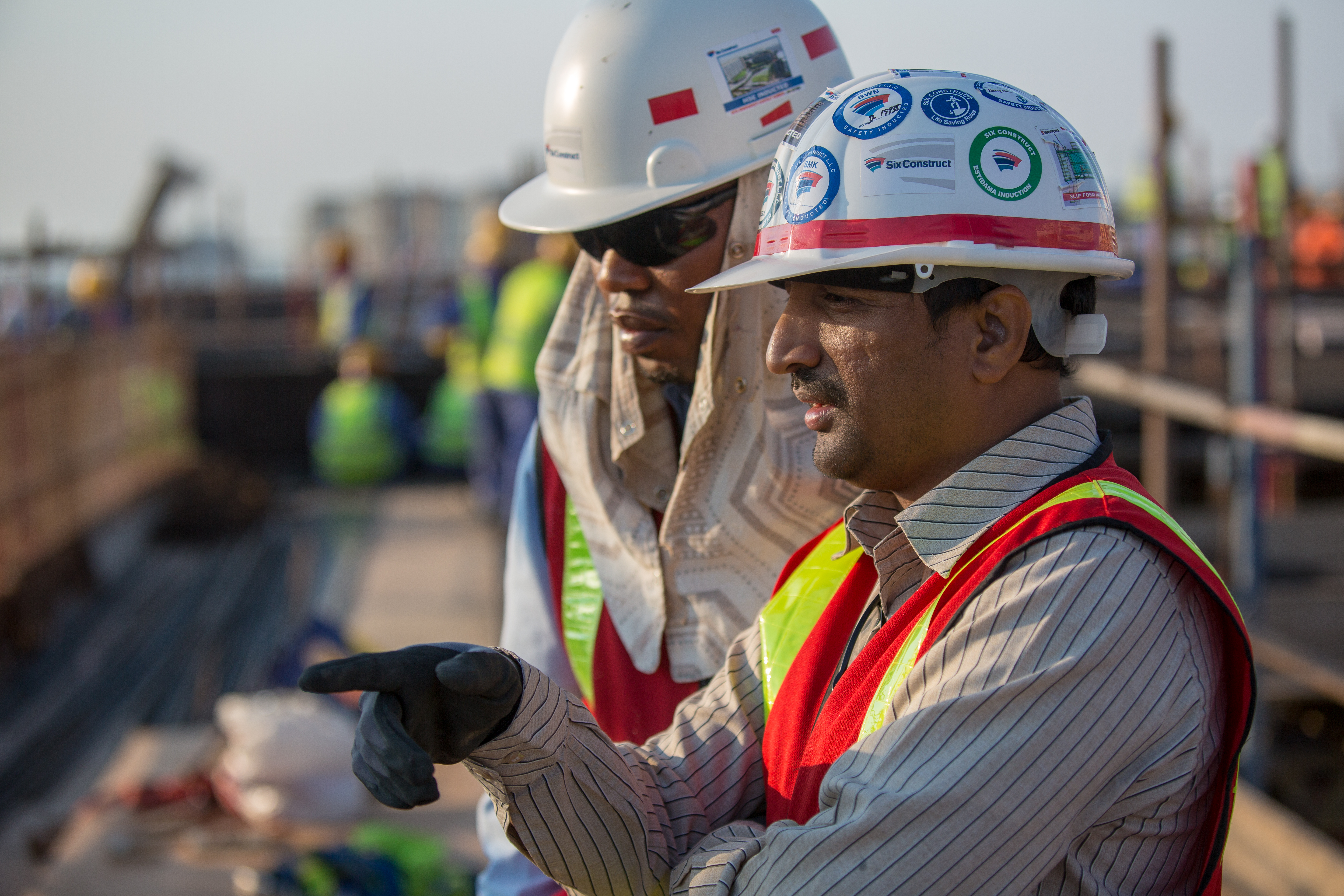 SUBCONTRACTOR ENGAGEMENT
GLOBAL SAFETY TIME OUT 2022
WORKSHOP KLIMAAT
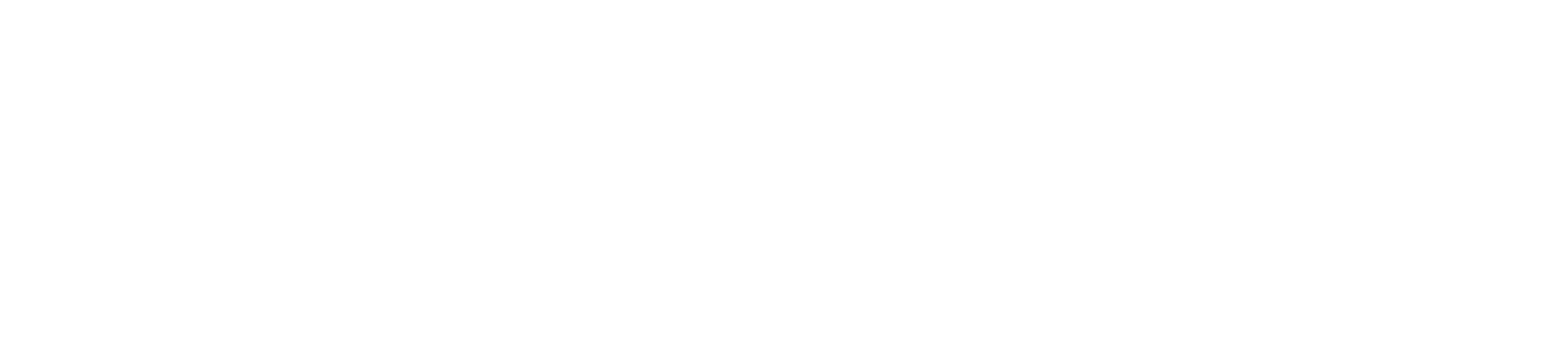 SYSTEMEN
3UITDAGINGEN
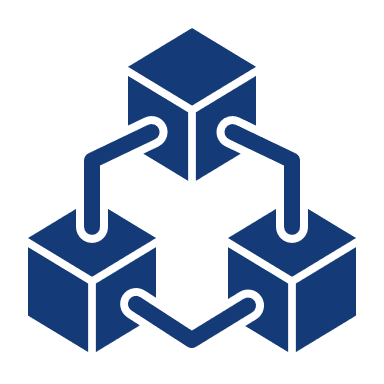 KLIMAAT
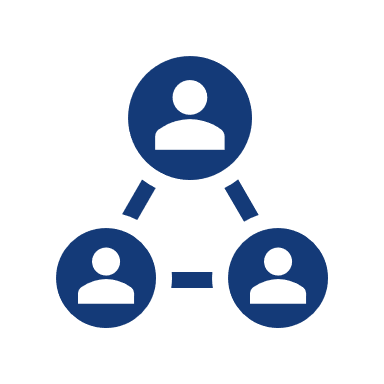 MOTIVATIE
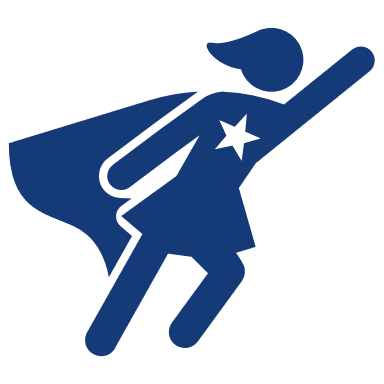 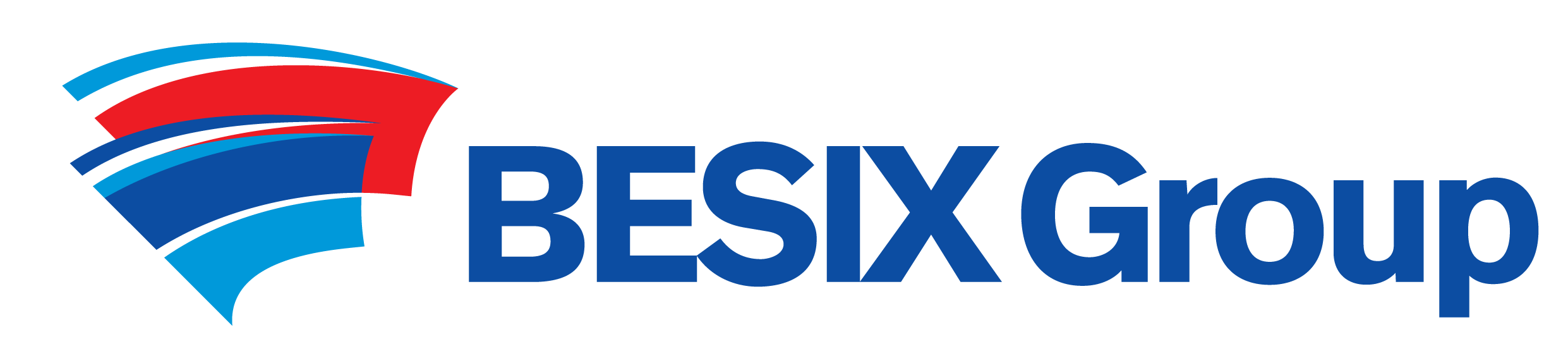 SYSTEMEN
3UITDAGINGEN
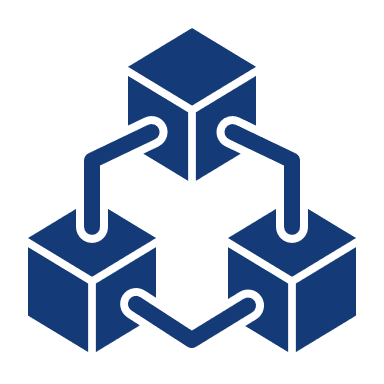 KLIMAAT
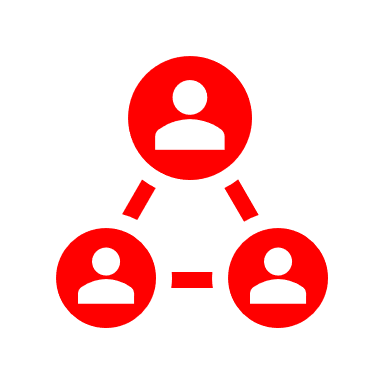 MOTIVATIE
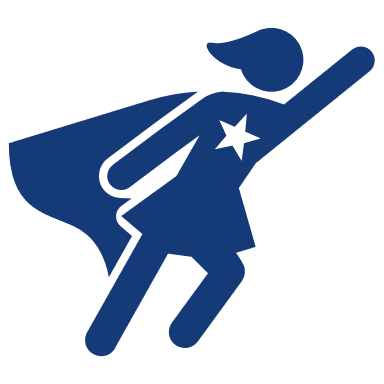 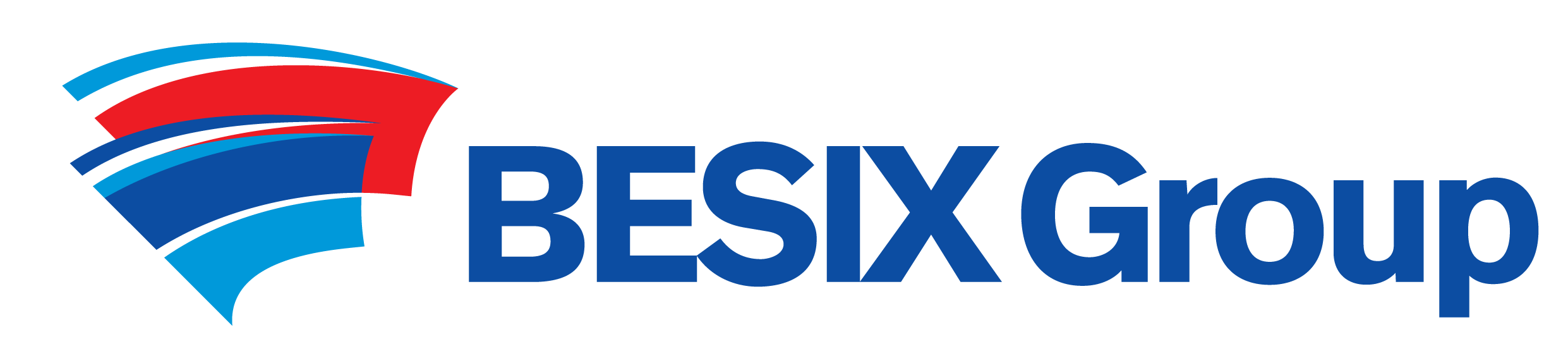 KLIMAAT
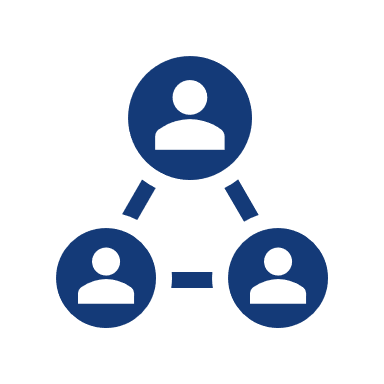 Leren en aankaarten
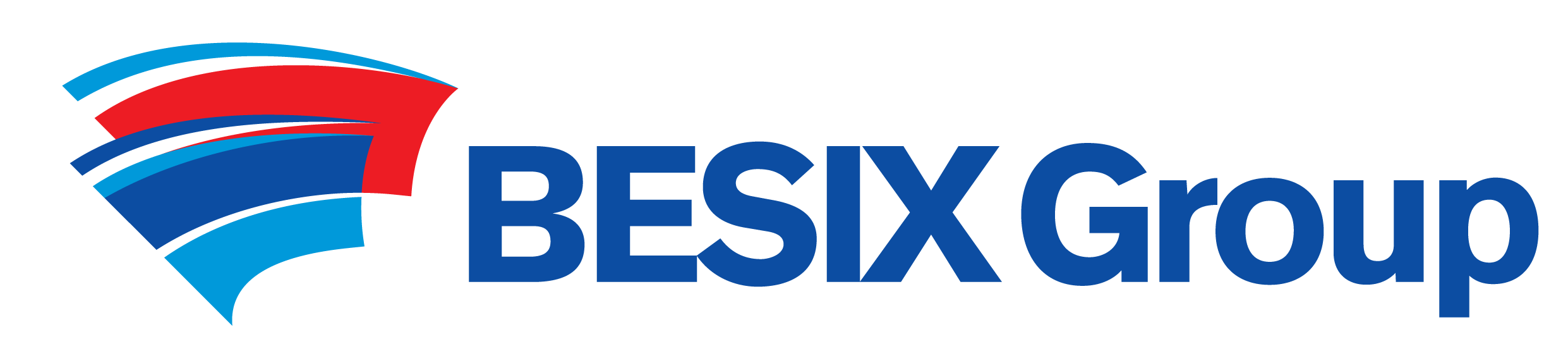 KLIMAAT
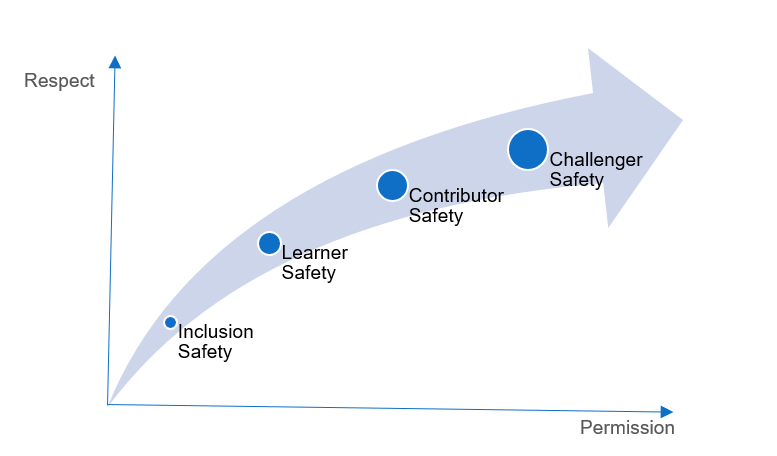 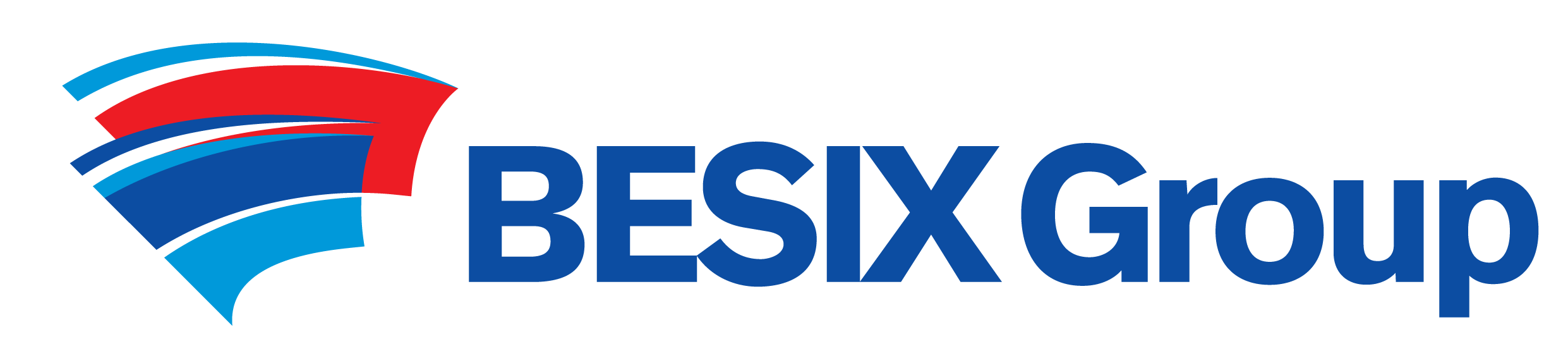 KLIMAAT
Inclusion safety
Respect als teamlid
Toestemming om als teamlid op te treden
Inclusie in ruil voor afwezigheid van schade
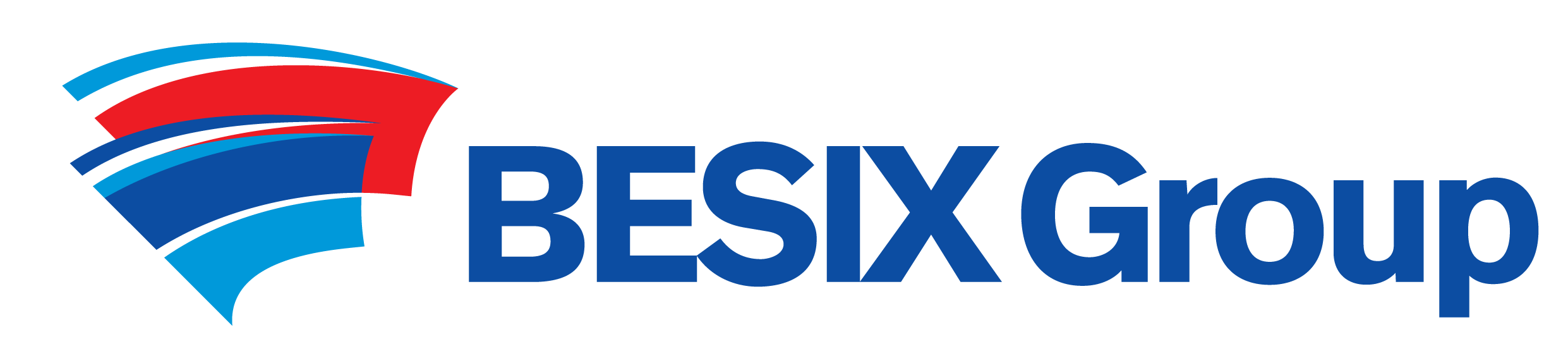 KLIMAAT
Learner safety
Respect voor de noodzaak te groeien/te leren
Toestemming om te leren
Aanmoediging in ruil voor inzet
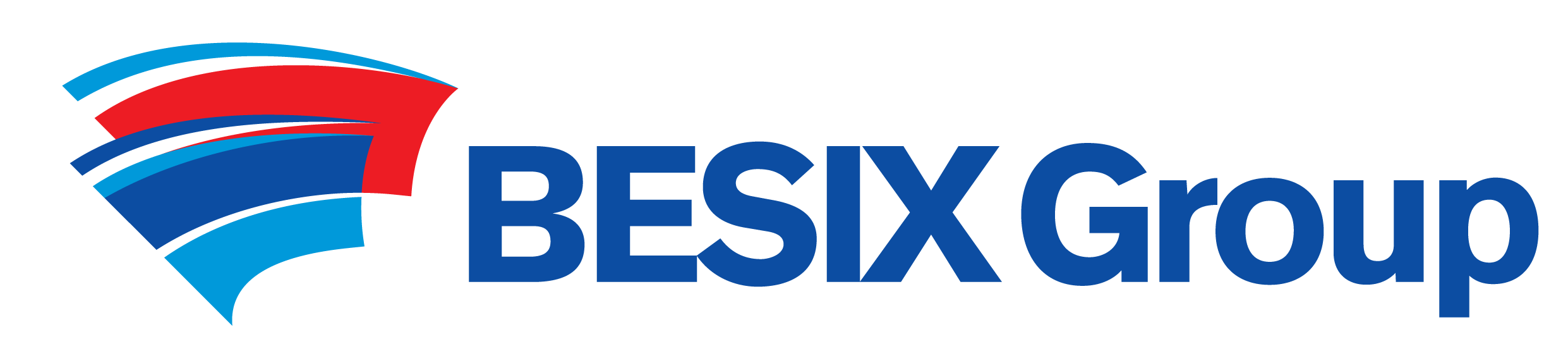 KLIMAAT
Contributor safety
Respect voor het vermogen om toegevoegde waarde te creëren
Toestemming voor geleide autonomie
Autonomie in ruil voor resultaten
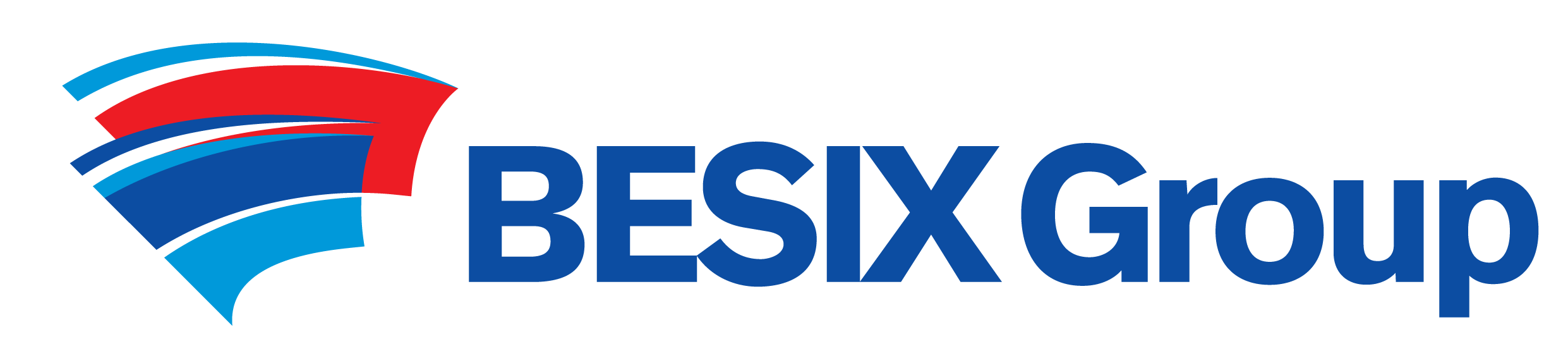 KLIMAAT
Challenger safety
Respect voor het vermogen om te innoveren
Toestemming om de status quo uit te dagen
Dekking in ruil voor openhartigheid
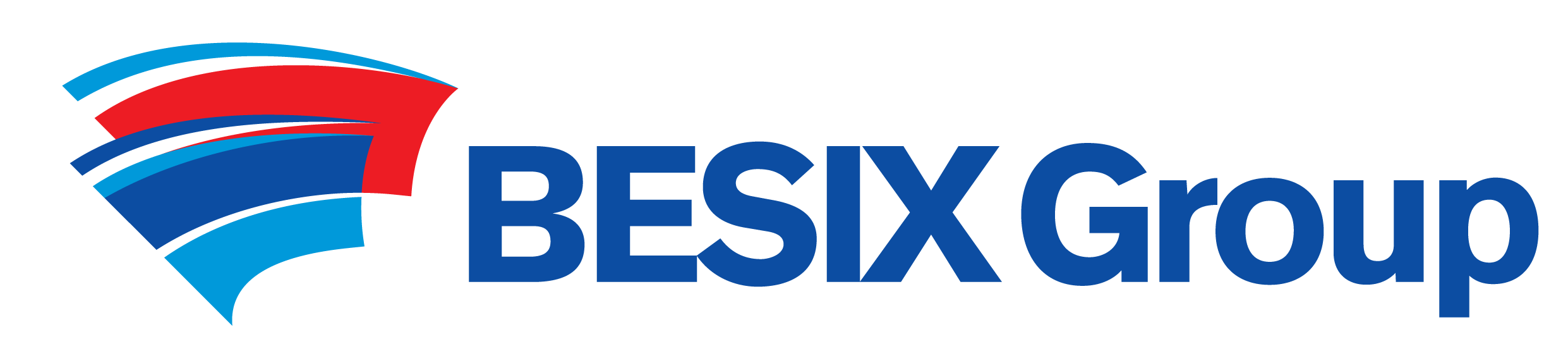 KLIMAAT
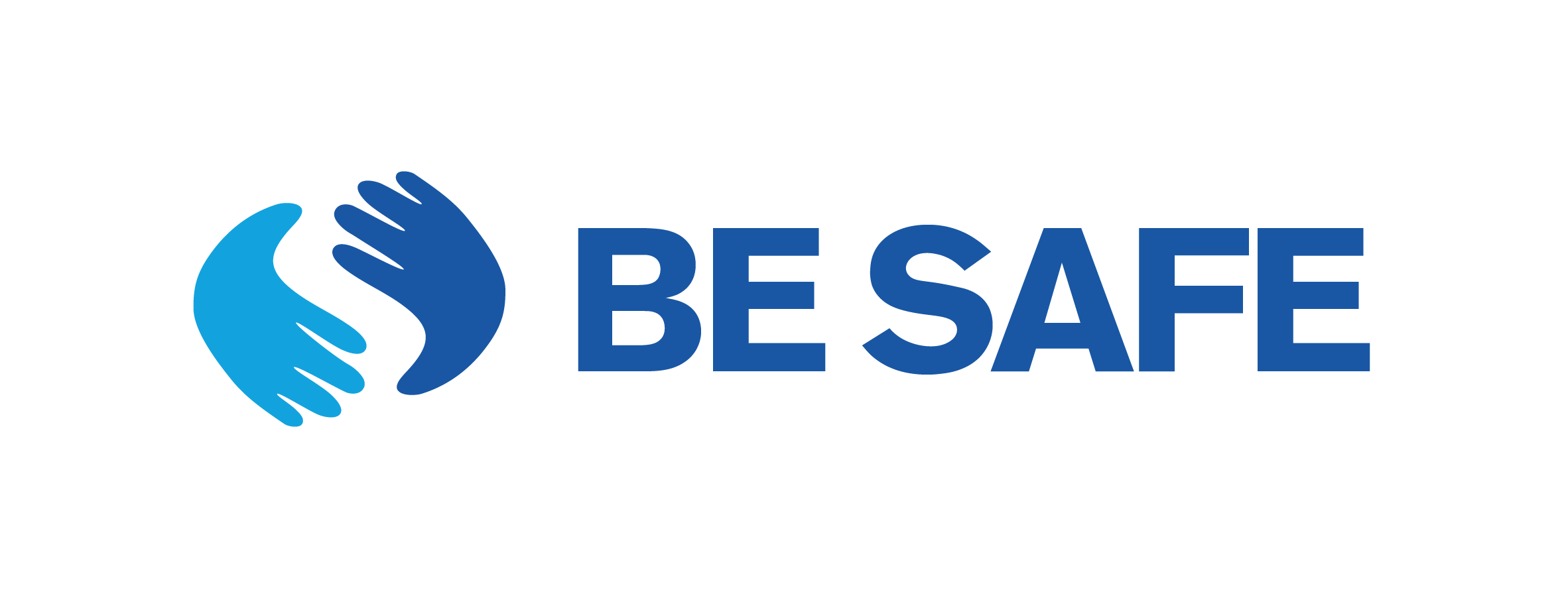 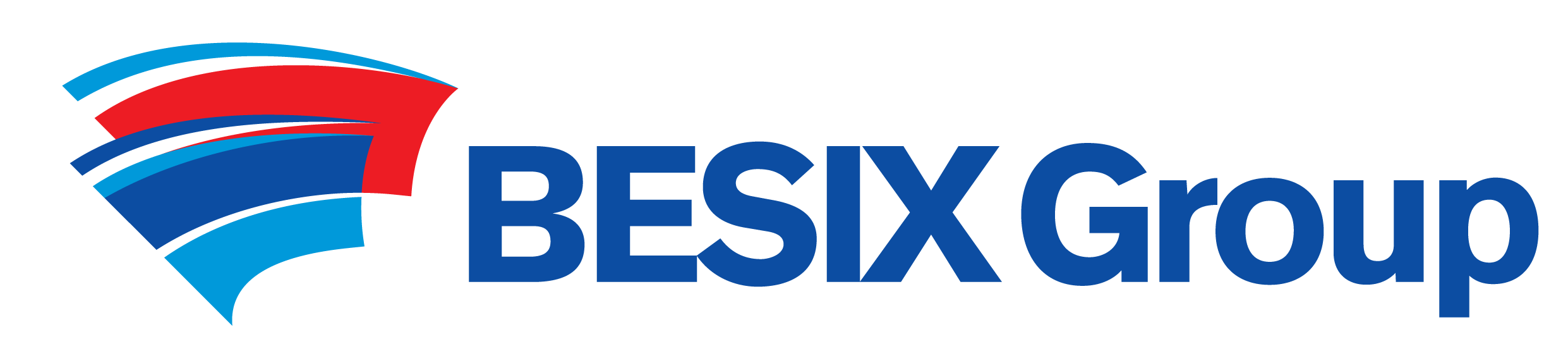 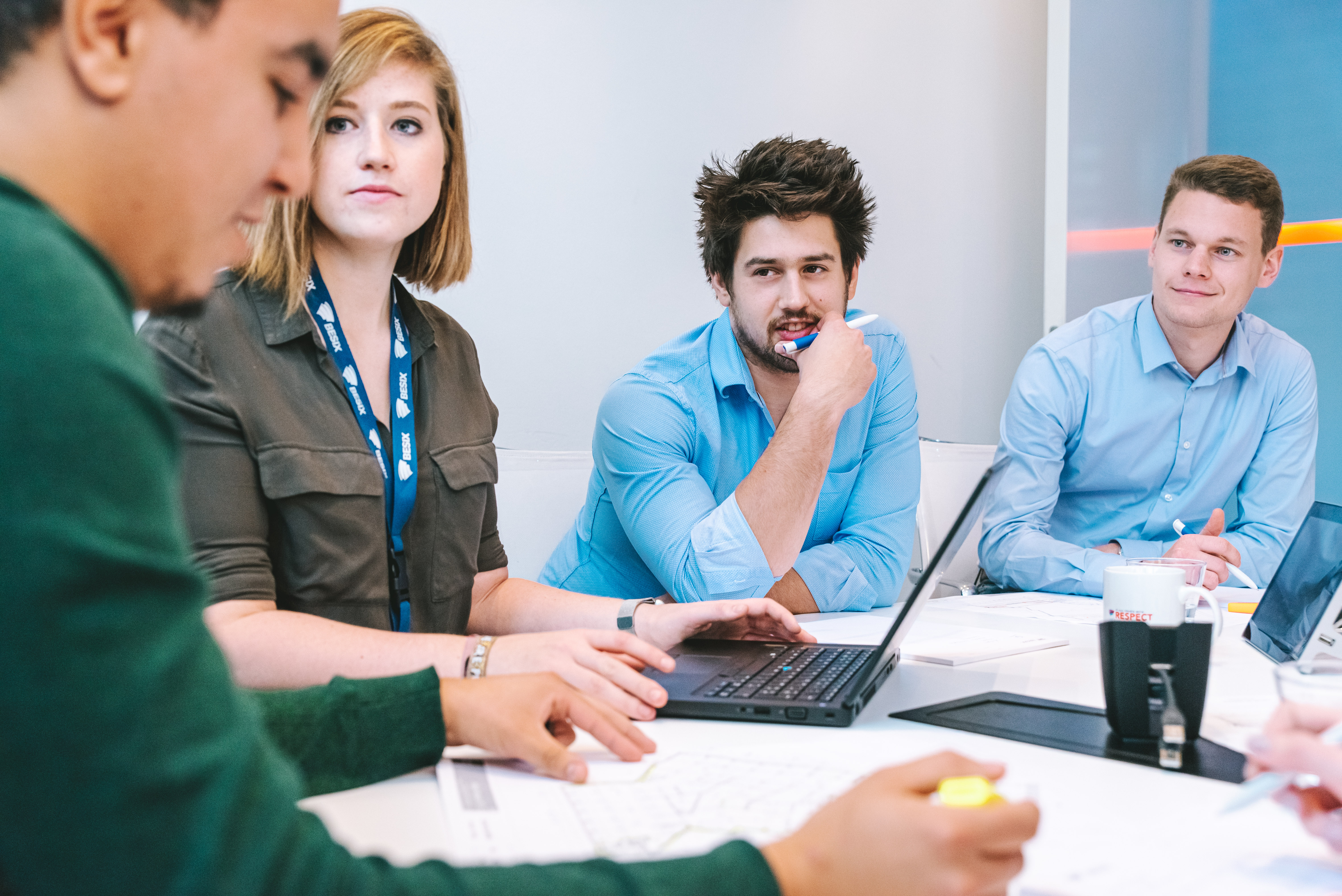 TIJD VOOR
vragen, discussies, ideeën
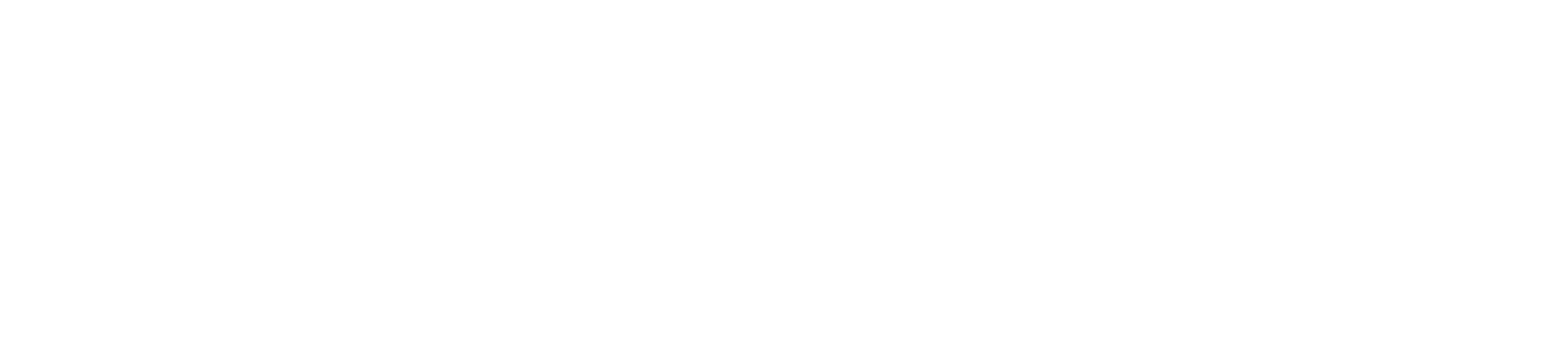